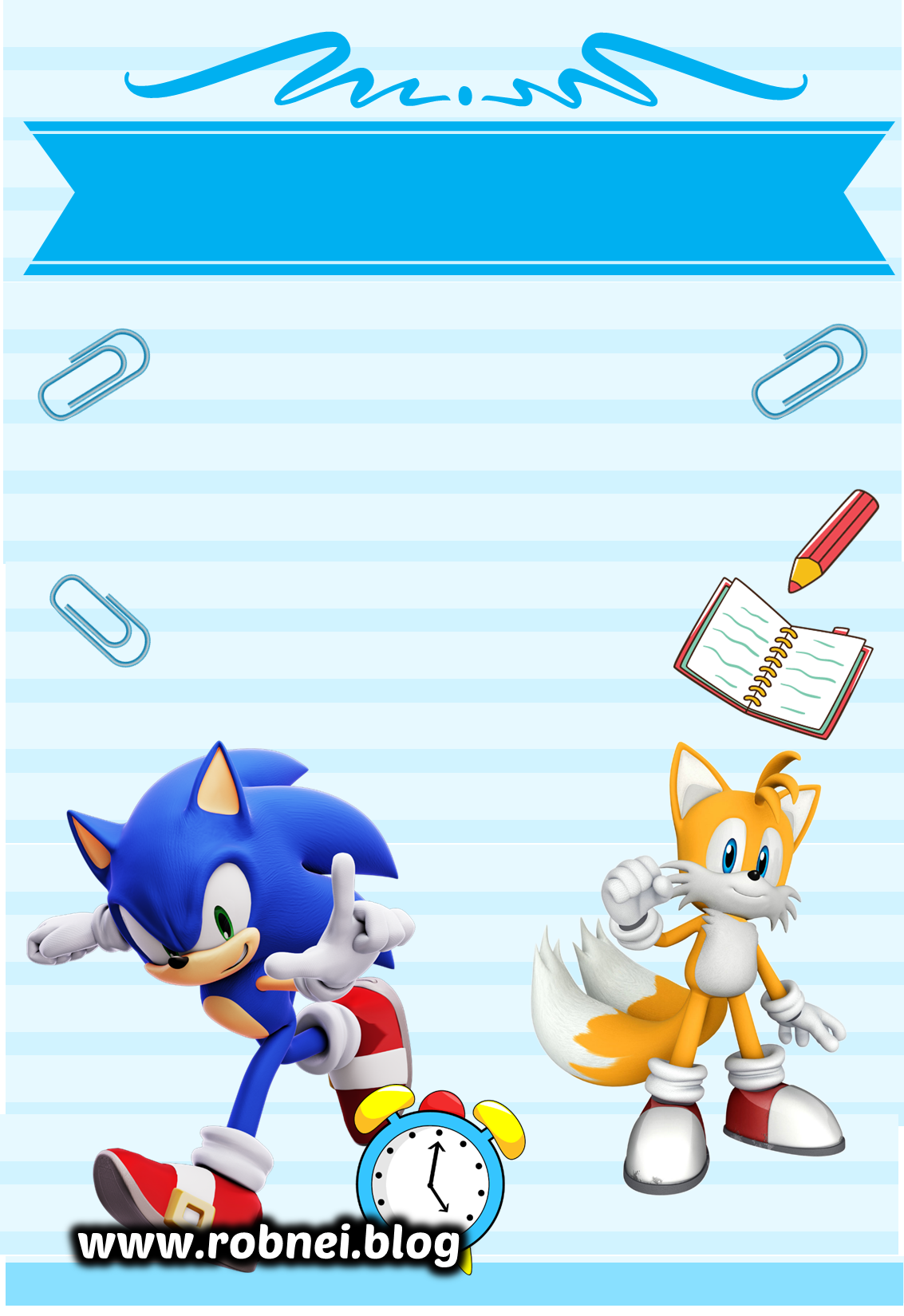 Matemática
Estudiante:
Adrian Alessandro
Coronel Bolivar
Quinto
c
2024
[Speaker Notes: Mas archivos editables en www.robnei.blog]